Distributed SystemsCS 15-440
MPI - Part II
Lecture 16, October 29, 2023

Mohammad Hammoud
1
Today
Last Session:
MPI – Part I

Today’s Session:
MPI – Part II

Announcement:
P3 is out. It is due on Nov 16
Course Map
Applications
Programming Models
Fast & Reliable or Efficient DS
Replication & Consistency
Fault-tolerance
Communication Paradigms
Architectures
Naming
Synchronization
Correct or
Effective DS
Networks
Course Map
Applications
Programming Models
Replication & Consistency
Fault-tolerance
Communication Paradigms
Architectures
Naming
Synchronization
Networks
Information Retrieval
Information Retrieval (IR) is concerned with searching over and ranking (large) data collections
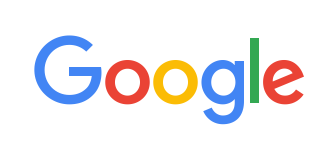 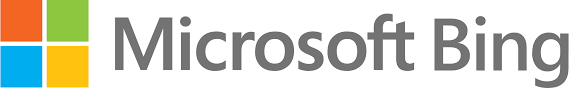 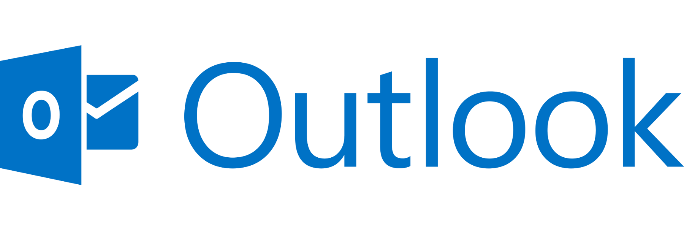 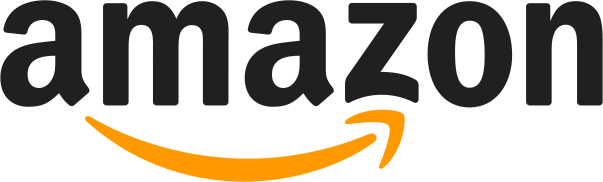 Information Retrieval
More precisely, IR is concerned with:
Finding material (usually documents) 
of an unstructured nature (usually text)
that satisfies an information need from within large collections (usually stored on computers)

Example: Which web pages include “thirst and fatigue but not dizziness”?
One way of doing this is to exhaustively search the Web, looking up each page and figuring out which pages contain thirst and fatigue but not dizziness
Each page can be referred more generically to as a document
Exhaustively Searching the Text of Each Page
…
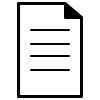 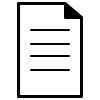 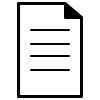 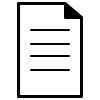 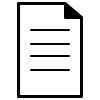 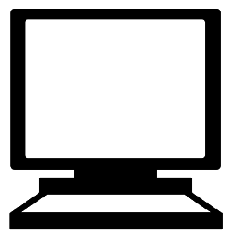 thirst and fatigue but not dizziness
Query
…
…
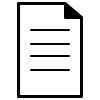 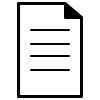 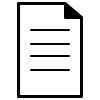 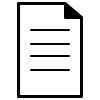 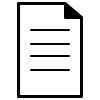 Large Page (or Document) Collection
Exhaustively Searching the Text of Each Page
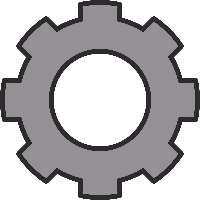 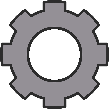 Lookup (e.g., grep in Unix)
…
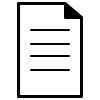 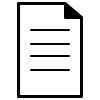 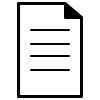 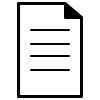 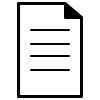 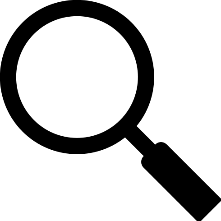 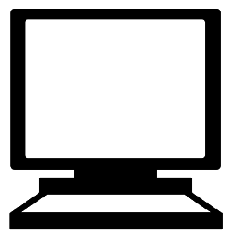 thirst and fatigue but not dizziness
Query
…
…
Very Slow!
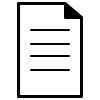 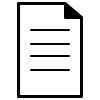 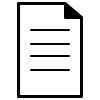 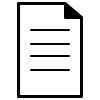 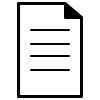 Large Page (or Document) Collection
Binary Term-Document Incidence Matrix
Alternatively, we can use a binary term-document incidence matrix
Documents
Terms
1 if the document (e.g., Doc 2) contains the term (e.g., Headache)
0 if the document (e.g., Doc 4) does not contain the term (e.g., Headache)
Binary Term-Document Incidence Matrix
Alternatively, we can use a binary term-document incidence matrix
Query: Which documents include thirst and fatigue but not dizziness?
Answer: Apply bitwise AND on the vectors of thirst, fatigue, and dizziness (complemented)
Binary Term-Document Incidence Matrix
Alternatively, we can use a binary term-document incidence matrix
Incidence Vector
Query: Which documents include thirst and fatigue but not dizziness?
100100
Binary Term-Document Incidence Matrix
Alternatively, we can use a binary term-document incidence matrix
Incidence Vector
Query: Which documents include thirst and fatigue but not dizziness?
100100 AND 100100
Binary Term-Document Incidence Matrix
Alternatively, we can use a binary term-document incidence matrix
Incidence Vector
Query: Which documents include thirst and fatigue but not dizziness?
100100 AND 100100 AND 011101
Binary Term-Document Incidence Matrix
Alternatively, we can use a binary term-document incidence matrix
Query: Which documents include thirst and fatigue but not dizziness?
100100
100100
011101
000100
100100 AND 100100 AND 011101 =
000100
Boolean Queries
The type of the “thirst and fatigue but not dizziness” query is Boolean
Documents either match or do not match

Boolean queries often produce too few or too many results (1000s)
AND gives too few; OR gives too many

This is not good for the majority of users, who usually do not want to wade through 1000s of results 

To address this issue, ranked retrieval models can be utilized
Ranked Retrieval Models
Term-Document Count Matrix
To account for term frequency, we can use a term-document count matrix
Our previous binary term-document incidence matrix
Term-Document Count Matrix
To account for term frequency, we can use a term-document count matrix
A term-document count matrix
Term-Document Count Matrix
To account for term frequency, we can use a term-document count matrix
Headache appeared 3 times in Doc 3
Term Frequency
The term frequency, tft,d, of term t in document d is defined as the number of times that t occurs in d 

But how to use tft,d when computing query-document match scores?
A document with 10 occurrences of a term is more relevant than a document with 1 occurrence of the term, but not necessarily 10 times more relevant!
Relevance does not increase proportionally with term frequency
To this end, we can use log-frequency weighting
Log-Frequency Weighting
Log-Frequency Weighting: Example
Here is our previous term-document count matrix
Log-Frequency Weighting: Example
Here is the corresponding term-document log frequency matrix
Log-Frequency Weighting: Example
Here is the corresponding term-document log frequency matrix
Query: Cough and headache
Log-Frequency Weighting: Example
Here is the corresponding term-document log frequency matrix
Query: Cough and headache
Log-Frequency Weighting: Example
Here is the corresponding term-document log frequency matrix
Query: Cough and headache
Log-Frequency Weighting: Example
Here is the corresponding term-document log frequency matrix
Query: Cough and headache
Log-Frequency Weighting: Example
Here is the corresponding term-document log frequency matrix
Query: Cough and headache
Log-Frequency Weighting: Example
Here is the corresponding term-document log frequency matrix
Query: Cough and headache
Log-Frequency Weighting: Example
Here is the corresponding term-document log frequency matrix
Query: Cough and headache
Rare vs. Common Terms
But, rare terms are more informative than frequent terms
E.g., Stop words like “a”, “the”, “to”, “of”, etc., are frequent but not very informative
E.g., A document containing the word “arrhythmias” is very likely to be relevant to the query “arrhythmias”
We want higher weights for rare terms than for more frequent terms
This can be achieved using document frequency
Document Frequency
Document Frequency
Document Frequency
TF.IDF (or TF-IDF) Weighting
TF.IDF (or TF-IDF) Weighting
TF.IDF: Example
Here is the term-document count matrix of our earlier example
TF.IDF: Example
And, here is the corresponding term-document log frequency matrix
TF.IDF: Example
And, here is the respective term-document TF.IDF matrix
TF.IDF: Example
And, here is the respective term-document TF.IDF matrix
Query: Cough and headache
Motivation for PageRank
But, as people started to use search engines to find their ways around the Web, hackers saw an opportunity to fool search engines

For instance, if you are selling “shirts” online, all you care about is that people see your page, regardless of what they are looking for 
If they look for “movies”, you want them to see your “shirts” page
Consequently, you can add the term “movie” to your page 1000 times so that a search engine will assume that you are an important page about movies
And to hide it from users, you can give the term the same color as the background of your page!
Motivation for PageRank
To this end, Google introduced two innovations:
The content of your page will not be judged by only the terms on your page, but also by the terms in the pages that link to your page
It is easy to add false terms to your page, but it might not be easy to add false terms to your neighboring pages

An algorithm known as PageRank to capture this intuition
PageRank
PageRank is a function that assigns a real number to each Web page

Intuition: The higher the PageRank of a page, the more “important” it is

Simulating random surfers (or walkers) on the Web allows approximating the intuitive notion of the “importance” of pages
Walkers start at random pages and tend to congregate at important ones
Pages with larger numbers of walkers are more “important” than pages with smaller numbers of walkers
PageRank
The Web can be represented as a directed graph, with pages as nodes and links between pages as edges 




A random walker starting at A, will next be at A, B, C, and D with probabilities of 0, 1/3, 1/3, and 1/3, respectively

A random walker starting at B, will next be at A, B, C and D with probabilities of ½, 0, 0, and ½, respectively
A
B
A hypothetical example of the Web
C
D
PageRank
The Web can be represented as a directed graph, with pages as nodes and links between pages as edges 




A random walker starting at A, will next be at A, B, C, and D with probabilities of 0, 1/3, 1/3, and 1/3, respectively

A random walker starting at B, will next be at A, B, C and D with probabilities of ½, 0, 0, and ½, respectively
A        B         C        D
A
B
0      ½      1      0
1/3    0      0       ½
1/3    0      0       ½
1/3    ½     0       0
A
B
M =
C
C
D
D
A transition matrix of the Web, which describes what happens to random walkers after one step
PageRank
The probability distribution for the location of a random walker can be described by a column vector (say, v) whose jth element is the probability that the walker is at page j
This probability is the (idealized) PageRank function

We can start a random walker at any of the 4 pages of our tiny Web graph, with equal probabilities
1/4 
1/4
1/4
1/4
A
B
v =
C
D
PageRank
If M is the transition matrix of the Web, after one step, the distribution of the walker will be Mv





After two steps it will be M(Mv) = M2v, and so on
In general, multiplying the initial vector v by M a total of i times will give the distribution of the surfer after i steps
1/4 
1/4
1/4
1/4
0      ½      1      0
1/3    0      0       ½
1/3    0      0       ½
1/3    ½     0       0
9/24 
5/24
5/24
5/24
=
PageRank Using MPI
How can PageRank be implemented with MPI?
Step 1: Partition M at the master
Machine 
0
r0
0      ½      1      0
1/3    0      0       ½
1/3    0      0       ½
1/3    ½     0       0
Machine 
1
r1
r2
Machine 
2
r3
Machine 
3
PageRank Using MPI
How can PageRank be implemented with MPI?
Step 2: Distribute M’s partitions to the machines (e.g., using MPI-Scatter())
Machine 
0
r0
0      ½      1      0
1/3    0      0       ½
1/3    0      0       ½
1/3    ½     0       0
Machine 
1
r1
r2
Machine 
2
r3
Machine 
3
PageRank Using MPI
How can PageRank be implemented with MPI?
Step 2: Distribute M’s partitions to the machines (e.g., using MPI-Scatter())
Machine 
0
r0
0      ½      1      0
1/3    0      0       ½
1/3    0      0       ½
1/3    ½     0       0
Machine 
1
r1
r2
Machine 
2
r3
Machine 
3
PageRank Using MPI
How can PageRank be implemented with MPI?
Step 3: Copy v to each machine (e.g., using MPI-Bcast())– Iteration 1 starts here
Machine 
0
1/4 
1/4
1/4
1/4
Machine 
1
Machine 
2
Machine 
3
PageRank Using MPI
How can PageRank be implemented with MPI?
Step 3: Copy v to each machine (e.g., using MPI-Bcast())– Iteration 1 starts here
Machine 
0
1/4 
1/4
1/4
1/4
Machine 
1
Machine 
2
Machine 
3
PageRank Using MPI
How can PageRank be implemented with MPI?
Step 4: Apply the Mv multiplication logic at each machine
Machine 
0
Machine 
1
Machine 
2
Machine 
3
PageRank Using MPI
How can PageRank be implemented with MPI?
Step 4: Apply the Mv multiplication logic at each machine
Machine 
0
Machine 
1
Machine 
2
Machine 
3
PageRank Using MPI
How can PageRank be implemented with MPI?
Step 5: Each machine sends back its element to the master
Machine 
0
x0 
x1 
x2 
x3
9/24 
5/24
5/24
5/24
Machine 
1
Machine 
2
This concludes iteration 1. To perform a new iteration, repeat steps 3, 4, and 5
Machine 
3
Next Lecture…
MapReduce and the Transformer Model
References
Schütze, Hinrich, Christopher D. Manning, and Prabhakar Raghavan. Introduction to information retrieval. Vol. 39. Cambridge: Cambridge University Press, 2008.

Rajaraman, Anand and Ullman, Jeffrey David. Mining of massive datasets. Cambridge University Press, 2011.